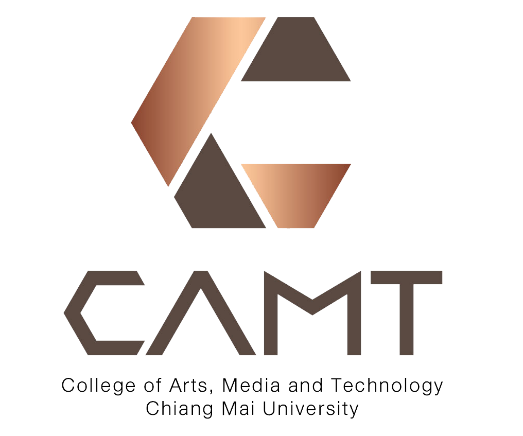 การจำแนกงบประมาณหมวดรายจ่ายใน Smart Office
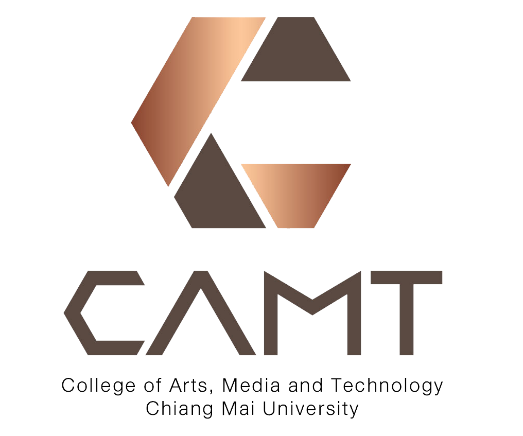 การจำแนกงบประมาณหมวดรายจ่าย
จำแนกออกได้เป็น 5 ประเภท ได้แก่ 
งบบุคลากร 
งบดำเนินงาน 
งบลงทุน 
งบเงินอุดหนุน 
งบรายจ่ายอื่น
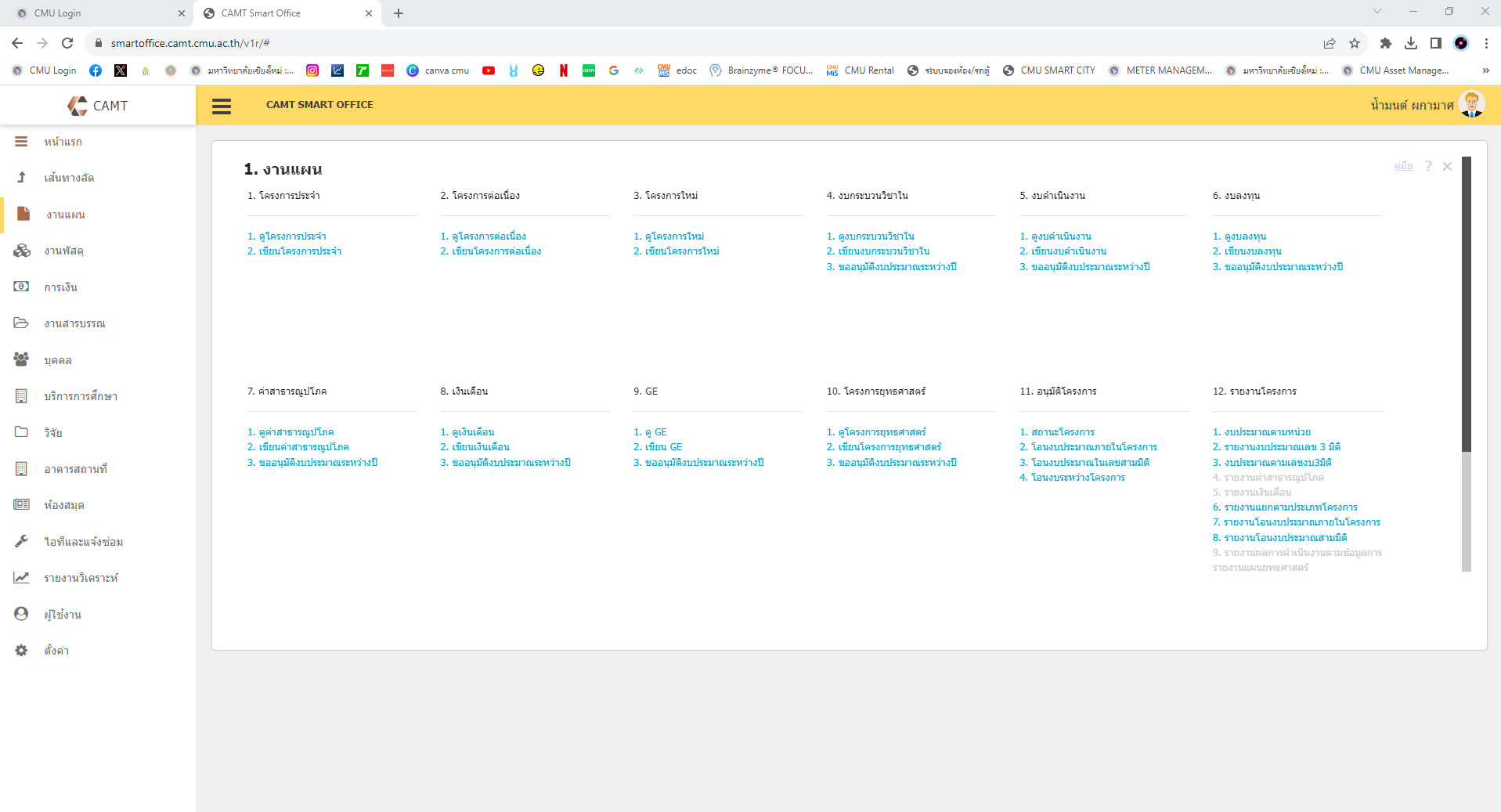 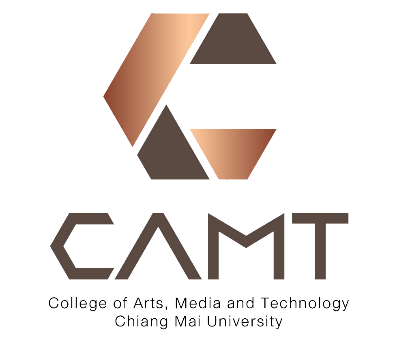 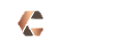 ประเภทโครงการ
งานแผน – เขียนโครงการประจำ - เพิ่มโครงการ
งานแผน – เขียนโครงการต่อเนื่อง - สร้าง
งานแผน – เขียนโครงการใหม่ - เพิ่มโครงการ
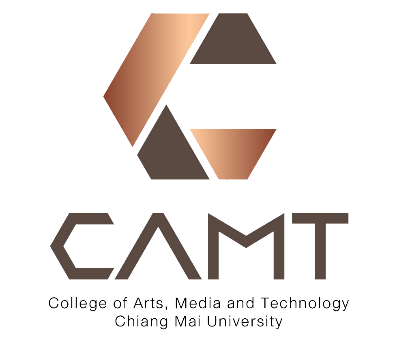 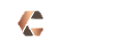 หมวดรายจ่ายในระบบ Smart Office
เงินเดือน (Employment - EP)  EP001-EP004
ค่าตอบแทน (Emolument - EM)   EM001-EM058
ค่าใช้สอย (Expense - EX)    EX001-EX047
ค่าวัสดุ (Material - MA)  MA001-MA026
ค่าสาธารณูปโภค (Utility - UT) UT001-UT013
งบกระบวนวิชาใน (Education - ED) ED001-ED011
งบพัฒนาบุคลากร (เฉพาะของ HR) HR001-HR005
งบครุภัณฑ์และเงินลงทุน  FA001-license
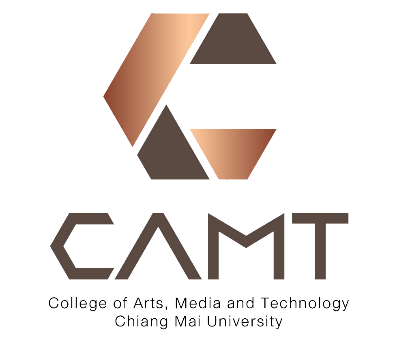 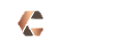 ค่าใช้จ่ายที่ต้องจัดซื้อจัดจ้าง ( MA ทุกหมวด FA ทุกหมวด)
ED006	ค่าเอกสารประกอบการเรียนการสอน
	ED007	ค่าวัสดุของวิชา
	ED008	ค่าครุภัณฑ์ของวิชา
	EX001	ค่าจ้างเหมายานพาหนะ
	EX006	ค่าเช่าสถานที่
	EX016	ค่าของที่ระลึก
	EX018	ค่าจ้างเหมาบริการ
	EX026	ค่าพวงหรีด (กรณีผู้บริหาร มช.) 	
	EX028	ค่าซ่อมแซมทั่วไปภายในวิทยาลัยฯ
	EX029	ค่าสนับสนุนเงินรางวัล และของรางวัล 	
	EX030	ค่าบำรุงรักษา UPS ของห้อง Data center 	
	EX034	ค่าเช่าเครื่องถ่ายเอกสาร 
	EX047	ค่าใช้สอย (เข้า พรบ.จัดจ้าง)
EX009-ค่าอาหารว่างและเครื่องดื่มEX046-ค่าใช้สอยอื่นๆ(ใช้บ่อย)
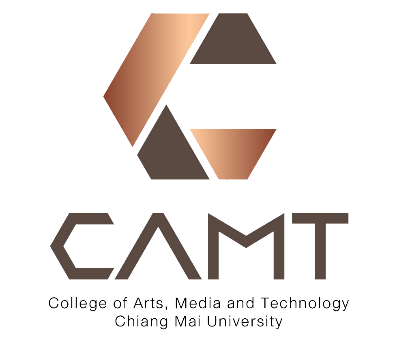 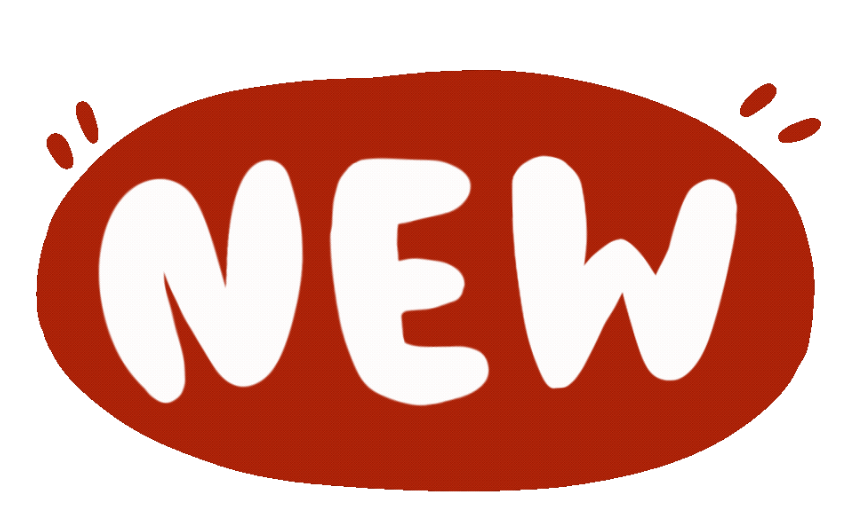 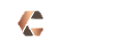 เครื่องมือในการเขียนโครงการ
งบประมาณกองทุน : 7,000.00
เหลืองบที่ใช้ได้ทั้งหมดอีก 0.00 บาท
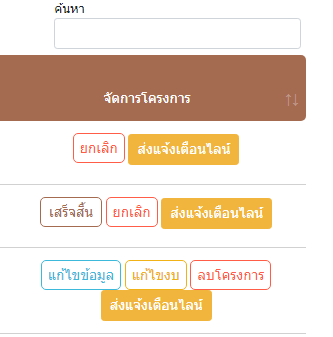 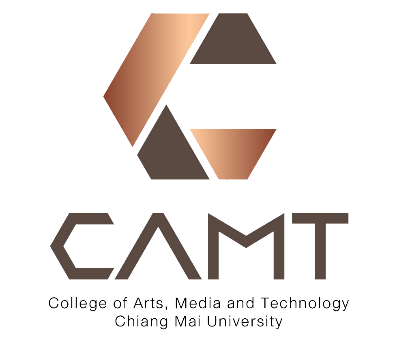 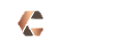 เครื่องมือในการเขียนโครงการ (ต่อ)
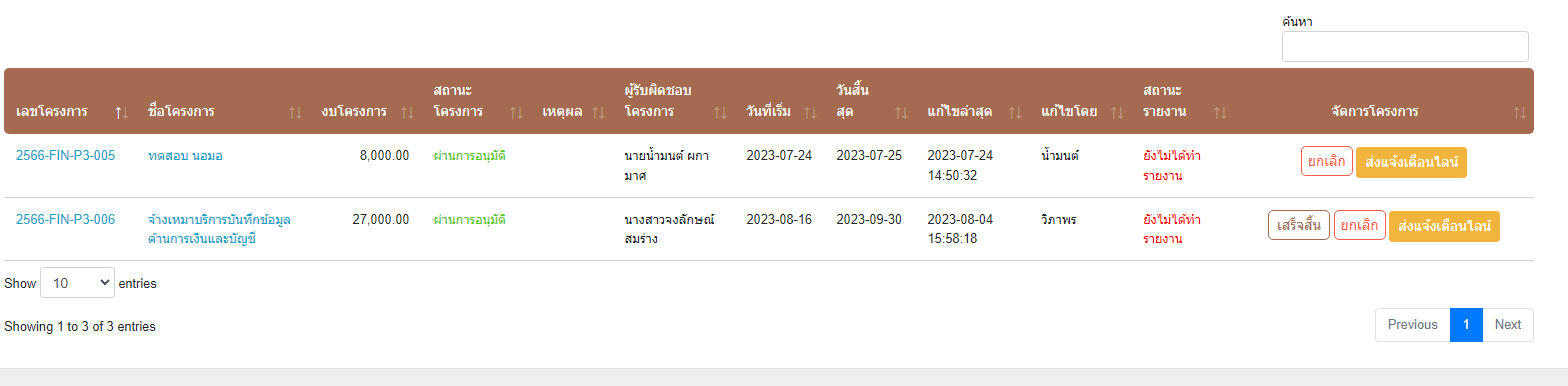 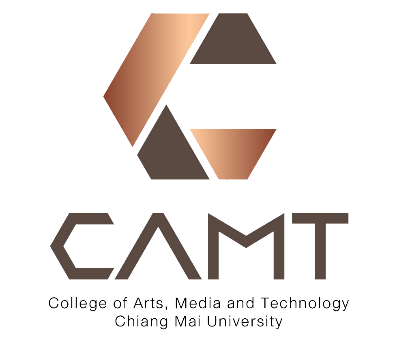